Cognitieve antistoffen tegen desinformatie
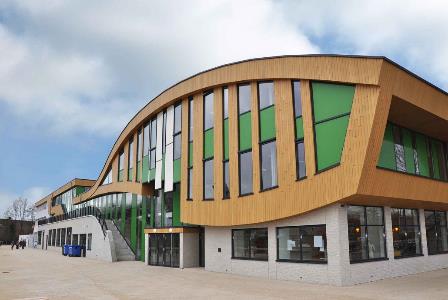 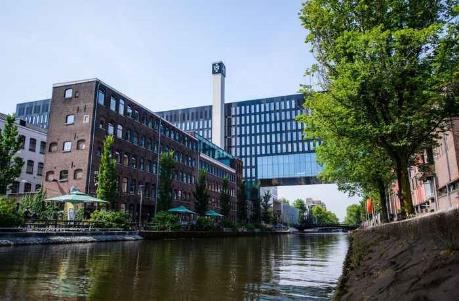 Lutz Lohse
met een bijdrage 
van Erik Kroesbergen
OSG De Hogeberg, Texel
ILO – UvA, Amsterdam
NIBI conferentie 2023 ‘Weerstand’, Egmond aZ,  10/11 november 2023
Programma
Wat is het probleem?
Achtergrond Inoculatie theorie
Aan het werk:  Ontwerp je eigen cognitieve antistof
Terugkoppeling (bijwerkingen?)
Tiktok en seksuele vorming?
“5,6”
(Rutgers, 2017)
(NJI, 2023)
(HWC, 2023)
Meest gedownloade app 
en primaire zoekmachine
(HWC, 2022)
(Huang, 2022)
(HWC)
“Pil: Voor altijd onvruchtbaar…”
“Pil: Wordt erg dik…”
“Masturbatie: maakt je dom, zwak, onzeker…”
“Vriendje: fysiek buitengewoon sterk…”
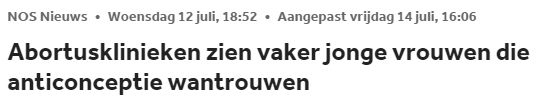 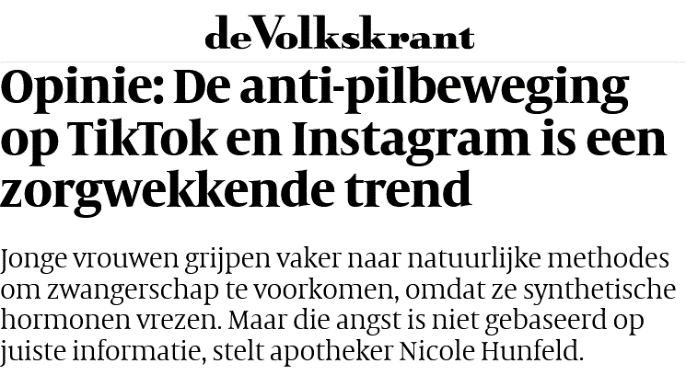 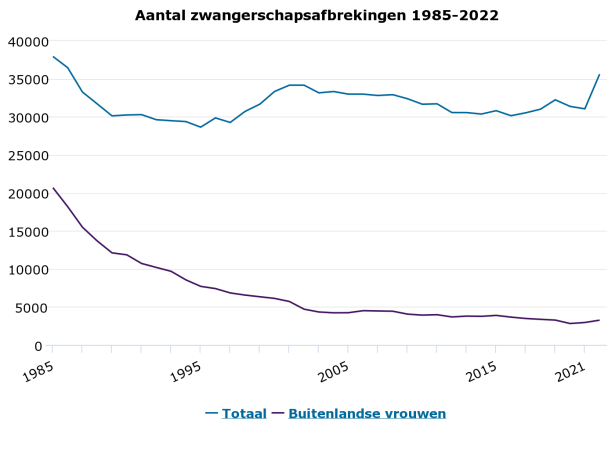 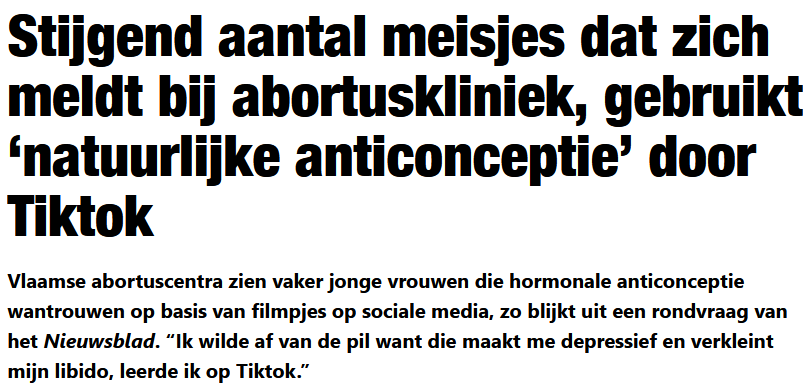 Dagelijks gebruik sociale media jongeren (15 - 19 jaar)
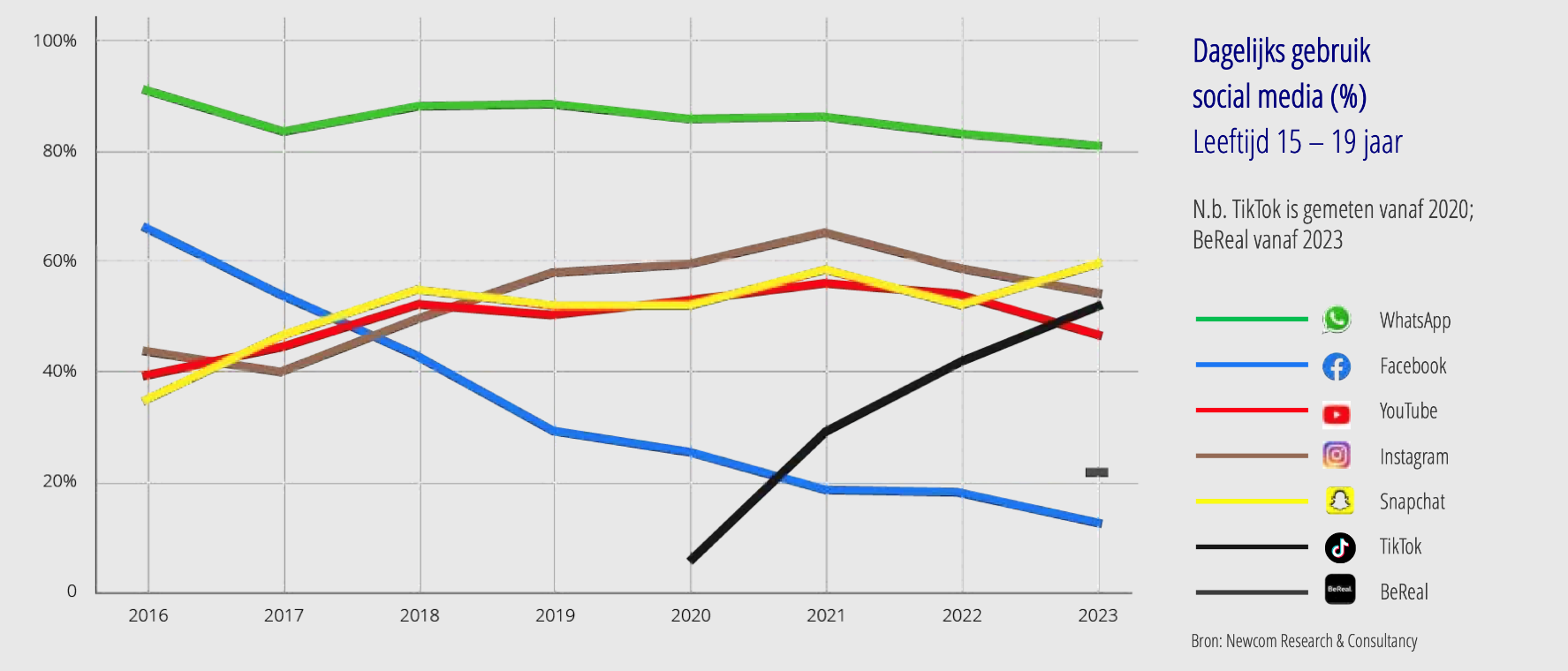 Waarom desinformatie?
Producten verkopen
Clickbaits – inkomsten uit advertenties
Publieke mening beïnvloeden
Leven in filterbubbels en echokamers
Onze hersenen zijn continue op zoek naar …..

	Patronen 
	Bevestiging van reeds bestaande kennis (confirmation bias)
Surfgedrag wordt bijgehouden (algoritmes)
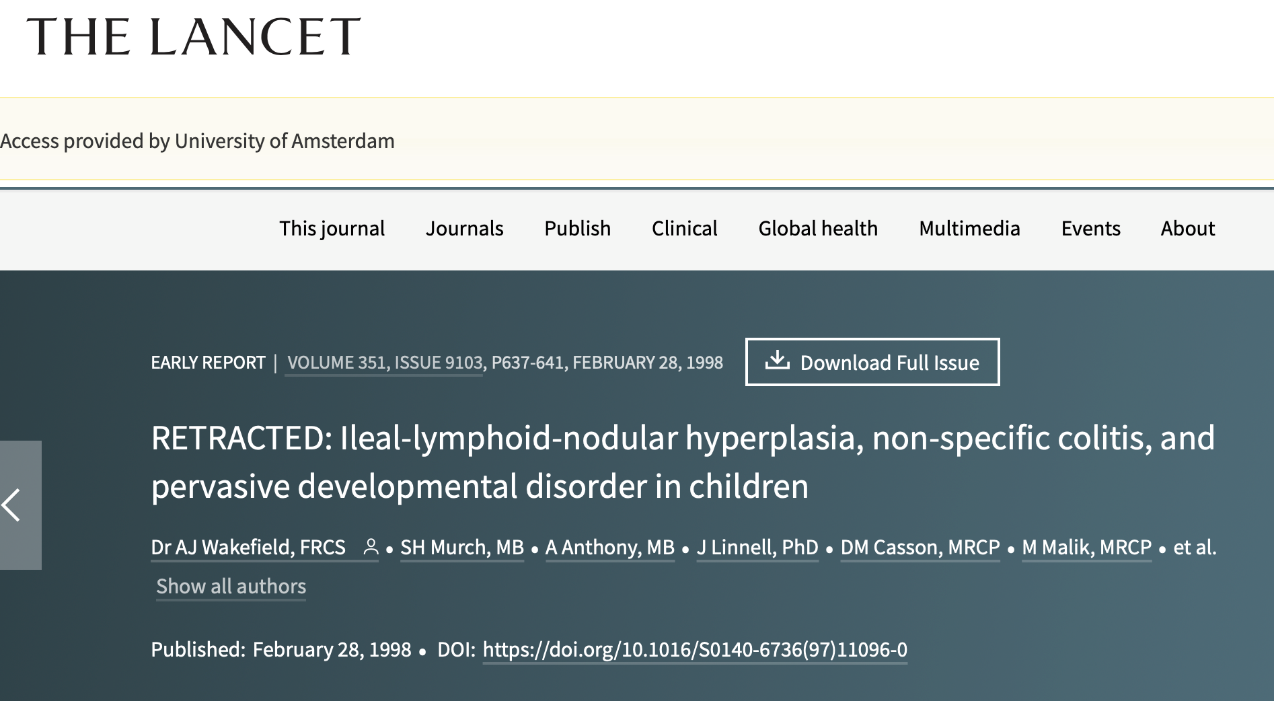 BMR prik veroorzaakt autisme….
Het oorspronkelijke idee voor deze uitspraak dateert uit een publicatie uit 1998!
Lang verhaal……
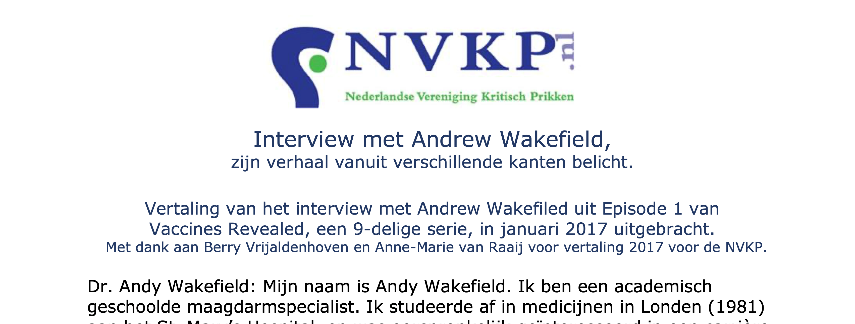 Er is geen enkel bewijs voor deze claim.
Mythe:
Vaccins veroorzaken autisme
Feit/weerlegging:
Er is geen enkel bewijs voor deze claim. 
De oorzaken voor autisme zijn nog steeds niet volledig bekend.
De studie voldeed niet aan standard eisen voor wetenschappelijke publicaties (deelnemers, controle, financiering, …)
Verandering in opvattingen over klimaatverandering
1
2
3
4
5
6
+20
1) Alleen feiten presentatie
2) Alleen misinformatie presentatie
+10
3) Feiten én misinformatie presentatie
Verandering perceptie  (in %)
4) Waarschuwing vooraf over misinformatie
0
5) Waarschuwing vooraf over misinformatie
	(plus extra argumenten)
-10
6)  Controle
-20
n= 2167
Bron: Linden, S. et al (2017) Global Challenges 1(2) 160008
Je krijgt zo meteen een tekst te zien die mogelijk desinformatie bevat …..
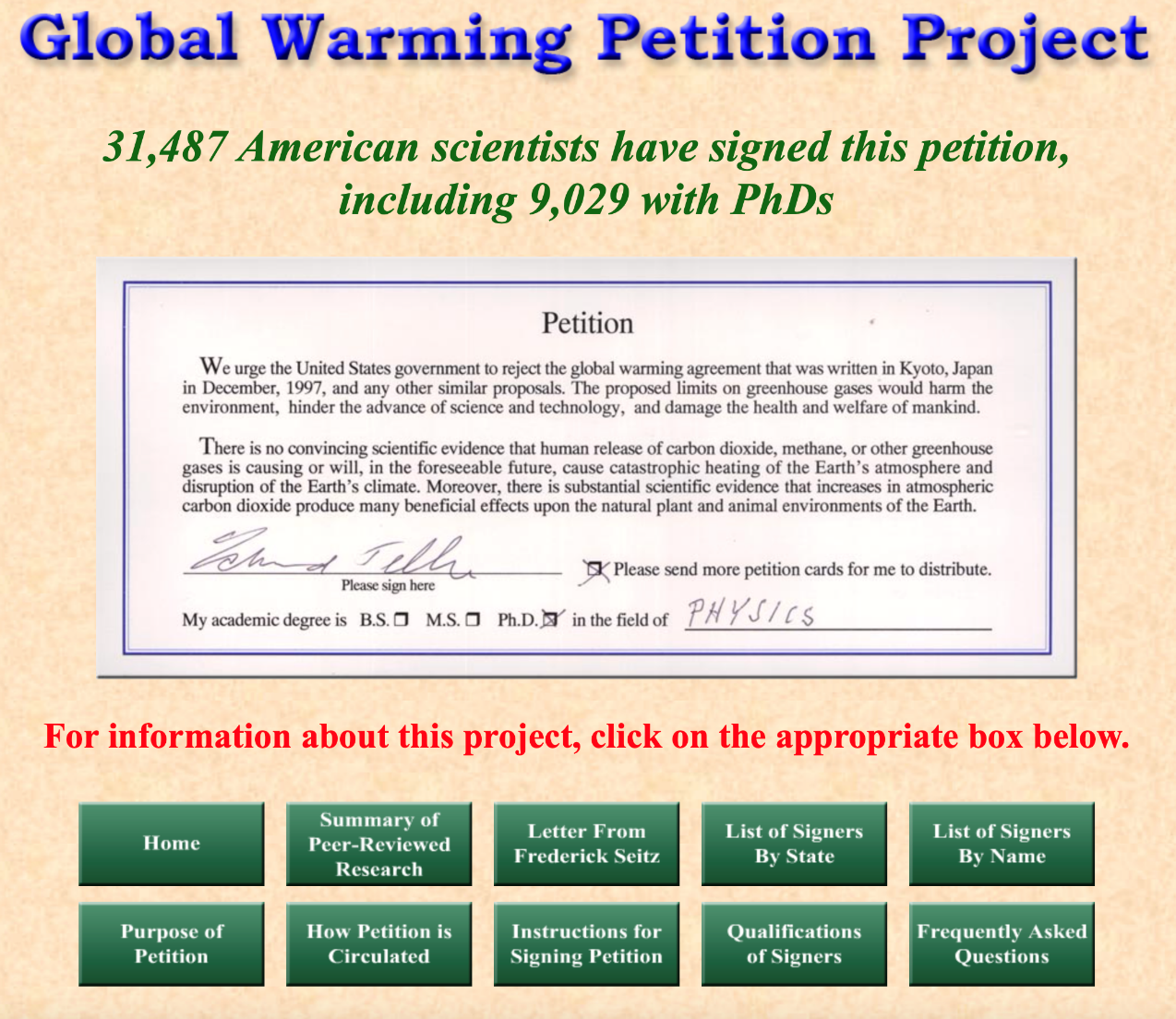 Uitgangspunten inoculatie theorie
Aankondiging dat er informatie aangeboden wordt die bestaand overtuigingen of gedrag uitdaagt
Verzwakt virus
Aanbod desinformatie
Ontkrachting door aanbieder
Immuunreactie
Immuniteit
(tijdelijke) Immuniteit
[Speaker Notes: Ondersteunende argumenten worden meteen weer vergeten, maar tegensprekende argumenten, mits tijdig ontkracht, worden onthouden. Debunken, dus weerleggen van fakenieuws blijkt vaak niet effectief]
Theorie psychologische inentingen
Vaccin
Psychologische 
inenting
Ingeënt 
individu
Waarschuwing 
vooraf: misinformatie 
op komst
Toegenomen immuniteit 
tegen 
toekomstige 
misinformatie
Aanmaak van 
cognitieve antilichamen
‘Voorafgaande 
weerligging’ 
(‘Prebunking’)
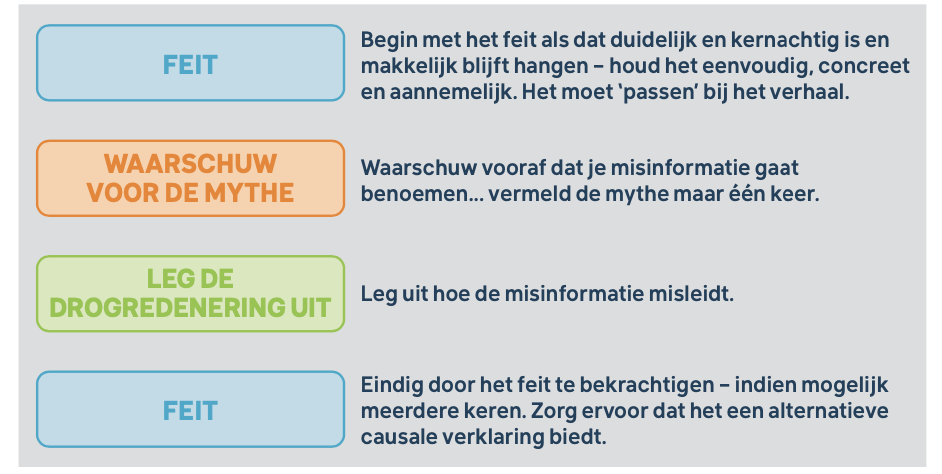 Ontwerp je een cognitieve antistof
In de envelop op je tafel worden zes verschillende biologische onderwerpen genoemd die gevoelig zijn voor desinformatie.
Kies met je tafelgenoten één onderwerp uit en doorloop de stappen (Feit/Mythe/drogredenering-weerlegging).(als inspiratie ontbreekt mag je de QR code scannen)
Noteer de stappen in trefwoorden op de padlet (zie QR code op het 1ste A4tje.
De ontkrachting nader belicht
1. Niet alleen vertellen dat het om onjuiste informatie gaat:
- waarom is het fout
- waarom wordt het voor waar aangenomen
2. Gebruik daarbij heldere, duidelijke taal/figuren
3. Wijs op het ontstaan van de betreffende disformatie
[Speaker Notes: Ondersteunende argumenten worden meteen weer vergeten, maar tegensprekende argumenten, mits tijdig ontkracht, worden onthouden. Debunken, dus weerleggen van fakenieuws blijkt vaak niet effectief]
Enkele definities
Misinformatie
Foutieve informatie die wordt verspreid ongeacht of het  bedoeling is te misleiden of niet
Desinformatie
Misinformatie die opzettelijk wordt verspreid om te misleiden
Nepnieuws
Foutieve informatie, vaak gericht op sensatie, die de inhoud van nieuwsmedia nabootst
Wat zie je hier?
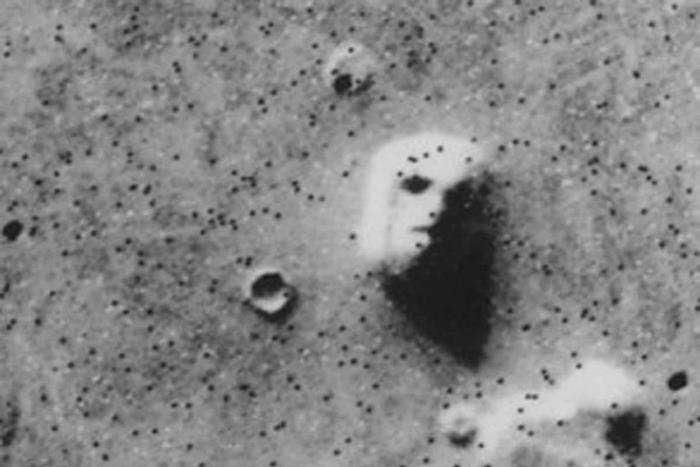 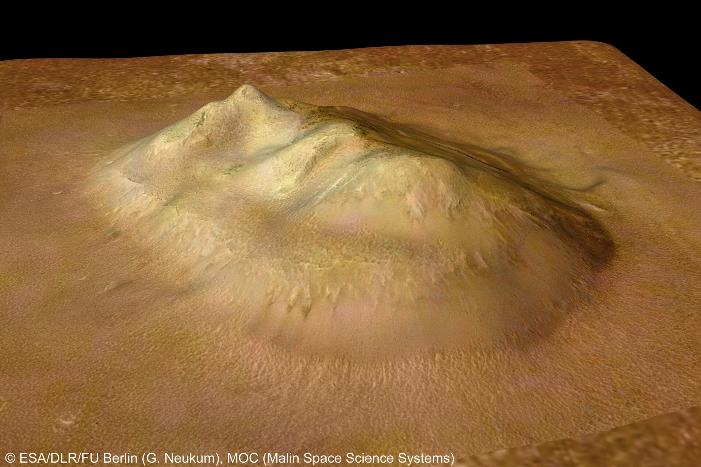 Hersenen ontwikkeling bij adolescenten
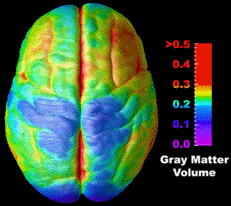 Hersenen ontwikkelen en structureren 
zich afhankelijk van van (primaire) ervaringen
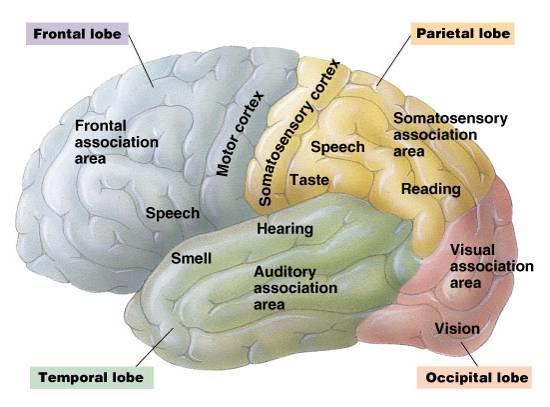 Plannen
Impulsbeheersing
Organiseren
Werkgeheugen
Abstract denken
Waarden vorming
Kahn, S.J. et al. (2022) J. Res.Pers. 99
Internet als bron van (des-)informatie – Wat doen?
Kritisch denken bevorderen – manipulatietechnieken duidelijk maken
Factchecken – (mediawijs.nl, scepsis - broodje aap detector)
Waarschuwen voor misinformatie
Vaccineren tegen mis- en desinformatie
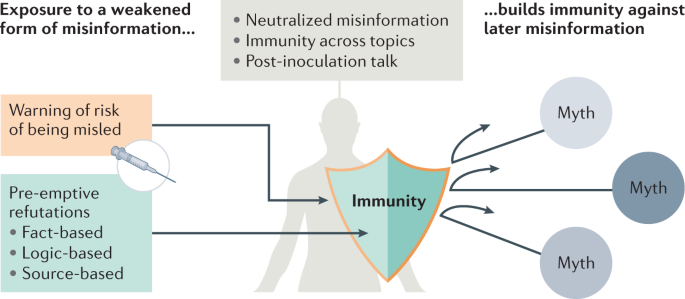 Bron: Ecker et al (2022) Nature Rev. Psychol. (1), 13-29
Manipulatie technieken
1) In diskrediet brengen
2) Inspelen op emotie
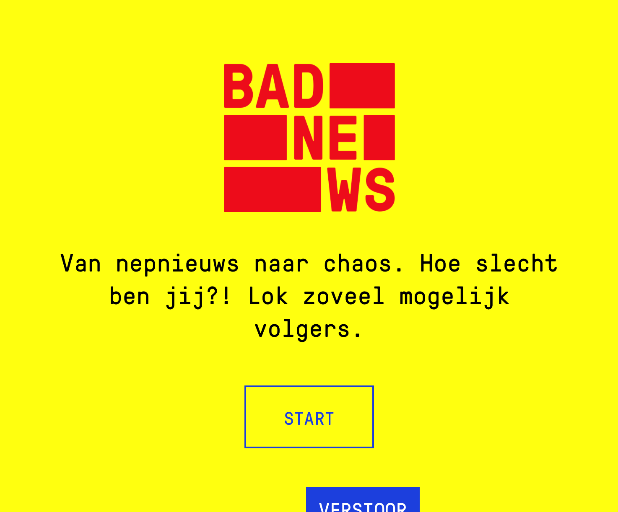 3) Polarisatie
4) Imitatie
5) Complottheorieën
5) Trollen
Problemen verspreiding desinformatie
Digitale sociale netwerken verspreiden desinformatie snel
Foute informatie ‘zuigt’
Clickbaits
Filterbubble and Echochambers
Mogelijke bijwerkingen van het vaccin
1) Gebruiker moet geïnformeerd worden over manipulatie technieken
2) Vaccin moet voldoende afgezwakt zijn voor gebruiker  (zie kritiek Hameleers, 2023)
[Speaker Notes: 1) Dat valt onder mediawijsheid en moet schoolbreed gedragen worden 

Hoe effectief is het vaccin? Als de dosis te sterk is wordt de gebruiker overtuigt door de misinformatie. De taak voor docenten hier is te weten te komen wat de newskanalen zijn op die lln zich bewegen en welke info zij daar tegenkomen. (zie tiktok, Erik)]
Effectief pre- en debunken: De waarheidssandwich
Feiten
Begin met de feiten (houd ze simpel en sticky m.b.v. betrouwbare bronnen)
Waarschuw voor fictie
Waarschuw je publiek voor de fictie (slechts één keer)
Onthul de manipulatietechniek 
Leg uit hoe en waarom de fictie misleidend is
Feiten 
Rond af met een nadruk op feiten plus een geloofwaardige alternatieve verklaring
Bron: Van der Linden, S. Immuun voor nepnieuws, 2023, Spectrum
Backfire effect:
Anti-vaccers proberen te overtuigen dat vaccinatie geen autisme veroorzaakt, zorgt juist voor een versterkte geloof dat dat wel zo is. 

Mensen veroorzaken klimaat verandering zorgt bij bij aanwezigen juist dat deze nog minder geloven dat mensen verantwoordelijk zijn voor aardopwarming

Meer wetenschap op wetenschap ontkenning veroorzaakt nog meer wetenschapsontkenning
Bijsluiter -
Hoe maak je de detectie van desinformatie mogelijk zonder het vertrouwen in betrouwbare media te beschadigen
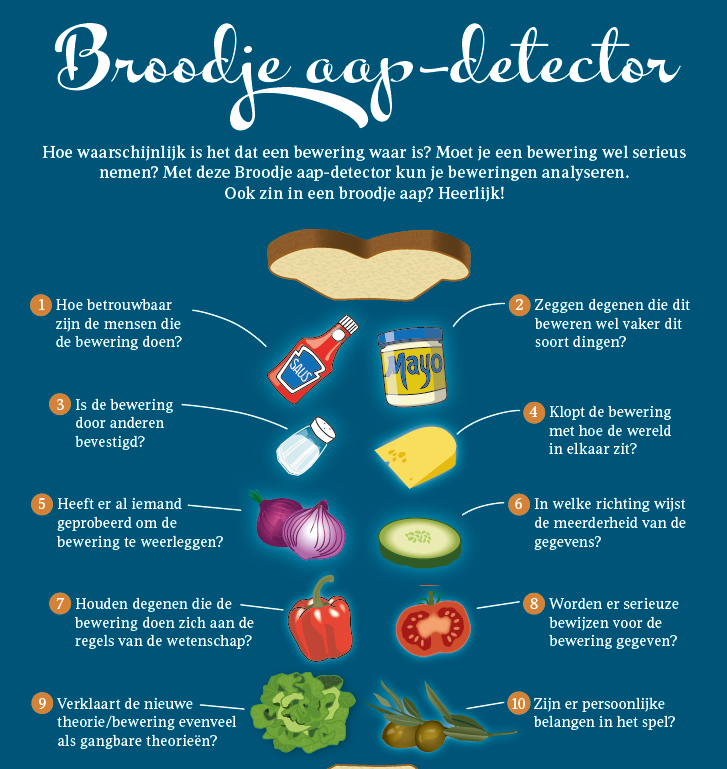 Bron: Stichting Skepsis
Wanneer mensen niet meer weten wat wel of niet waar is, kan je hen alles doen geloven.’ Een situatie waarin mensen geen vertrouwen meer hebben in de samenleving en in hun medemensen, moeten we absoluut vermijden.”

								Hannah Arendt
Hoe wordt je goed geïnformeerde burger?
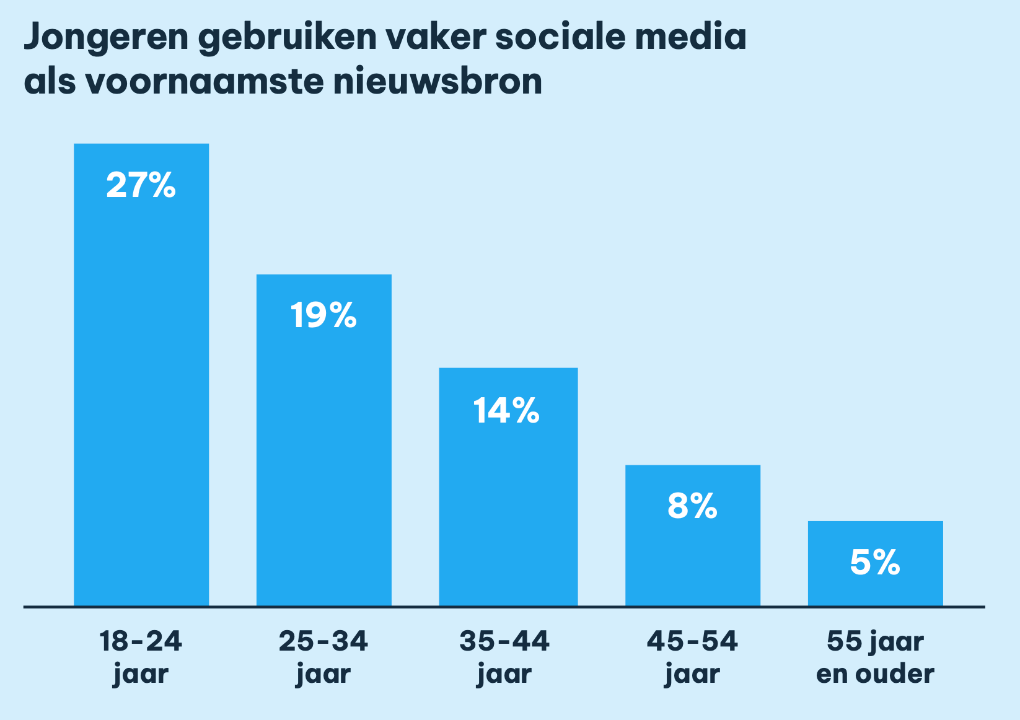 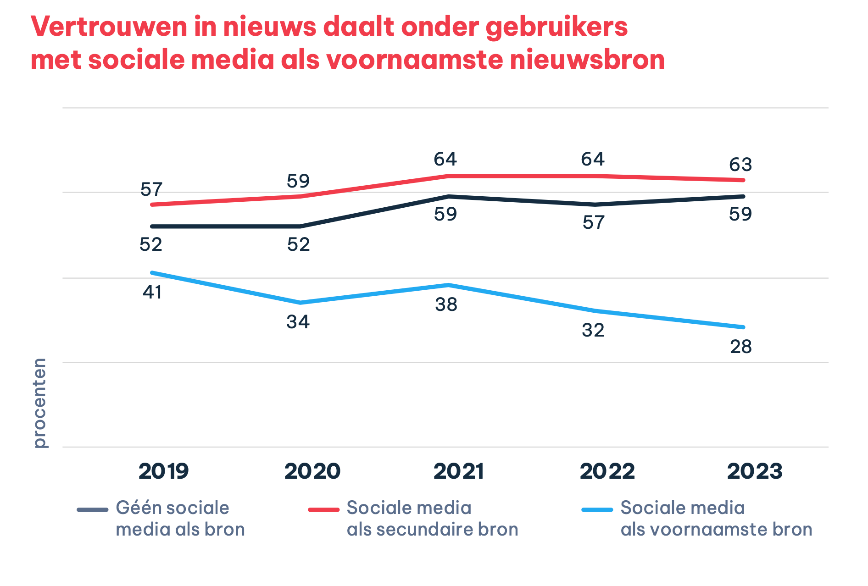 Bron: Digitaal News rapport 2023, Commissariaat voor de Media
Factoren voor misleidende gedachten
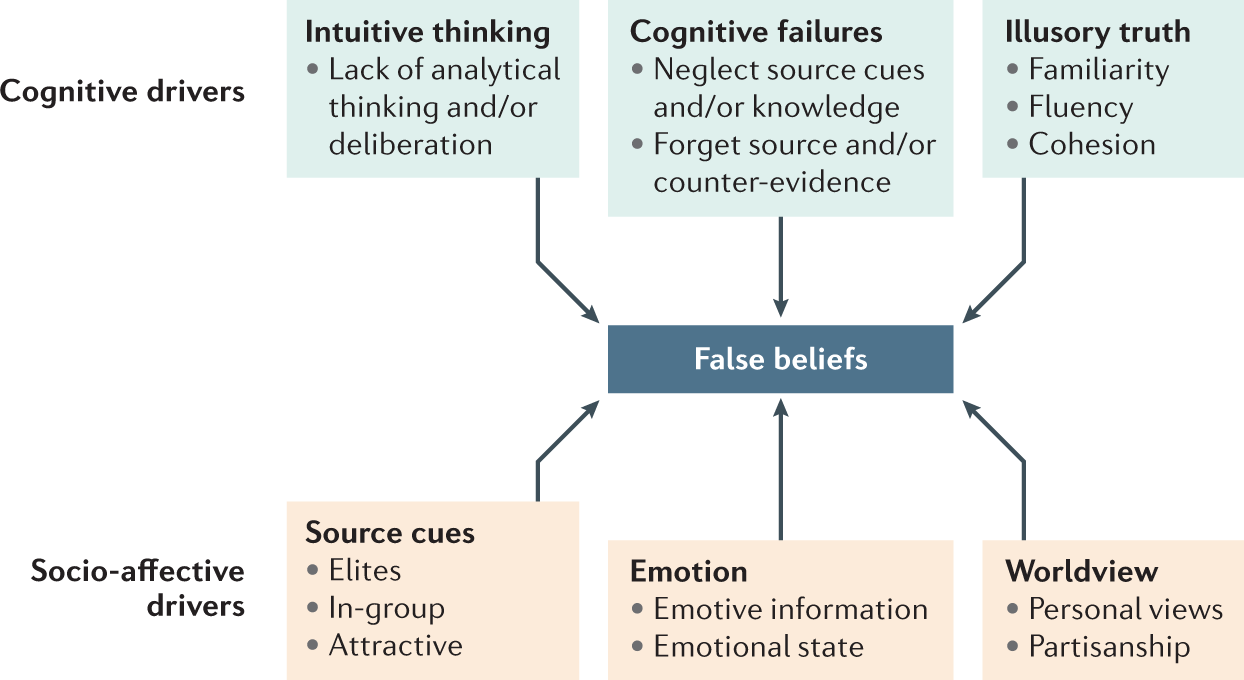 Bron: Ecker et al (2022) Nature Rev. Psychol. (1), 13-29
Bron DD, Sanoma uitgevers, oktober 2023